Writing Standard Library Compliant Data Structures and Algorithms
Marc Grégoire
Software Architect
marc.gregoire@nikon.com
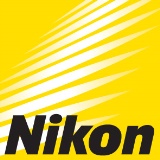 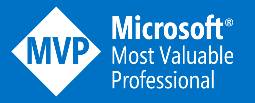 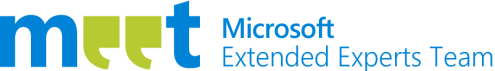 Embrace the C++ Standard Library
October 25th 2018
Marc Grégoire
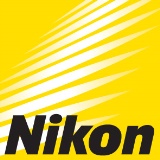 Belgium
Software architect for Nikon Metrology

Microsoft VC++ MVP
Microsoft Extended Experts Team member

Author of Professional C++, 2nd, 3rd and 4th Edition
Co-author of C++ Standard Library Quick Reference

Founder of the Belgian C++ Users Group (BeCPP)
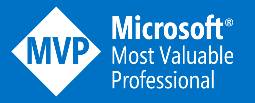 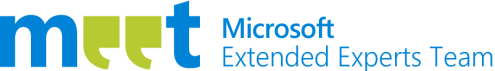 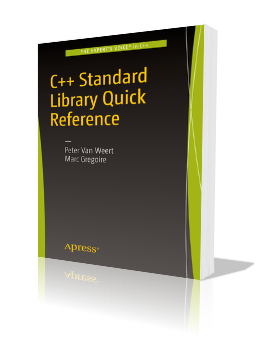 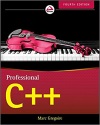 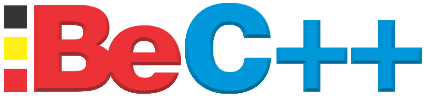 Belgian C++ Competition Launched
https://editx.eu/it-challenge/cc-challenge-dekimo 
First round timeframe: From Sept 24th 2018 to Nov 2nd 2018
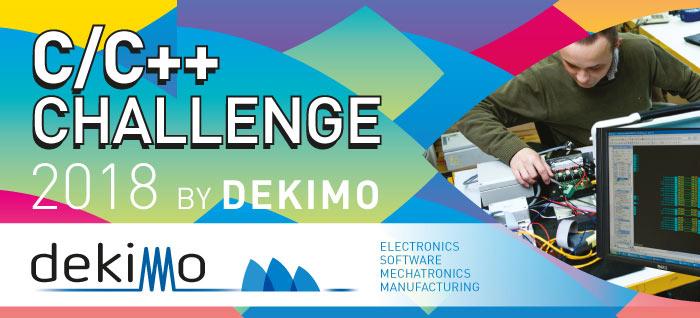 Agenda
Algorithms
find_all()
Basic
Standard Library
Iterator Traits




Containers
Directed Graph
Basic
Standard Library
Allocator support
Improvements
Agenda
Algorithms
find_all()
Basic
Standard Library
Iterator Traits




Containers
Directed Graph
Basic
Standard Library
Allocator support
Improvements
Algorithms
Suppose you have following requirements
Get iterators to all elements in a given range matching a predicate
= a find-like algorithm
Possible candidates:
std::find() and find_if()
Return an iterator to a single element found
copy_if()
Fills output range with copies of the found elements
copy_if() with a back_insert_iterator into a vector<reference_wrapper<T>>
Avoids copying of elements
Doesn’t return the position of found elements in source range
[Speaker Notes: Yes, you could call find() or find_if() in a loop, but let’s not go there.

copy_if() -> returns copies, but you want iterators to the found elements, not copies.]
Algorithms – find_all()
Custom algorithm
find_all()
Algorithms – find_all()
A possible initial version:

template <typename T, typename Predicate>
std::vector<typename std::vector<T>::iterator> find_all(
   std::vector<T>& values, Predicate pred);
Algorithms – find_all()
template <typename T, typename Predicate>
std::vector<typename std::vector<T>::iterator> find_all(
   std::vector<T>& values, Predicate pred)
{
   std::vector<std::vector<T>::iterator> matches;
   for (auto iter = begin(values);
      iter != end(values); ++iter) {
      if (pred(*iter)) {
         matches.push_back(iter);
      }
   }
   return matches;
}
Algorithms – find_all()
using my_container = vector<int>;
my_container values{ 3, 4, 5, 4, 5, 6, 5, 8 };

auto matches = find_all(values, [](int i) { return i == 5; });

cout << "Found " << matches.size() << " matches: " << endl;
for (const auto& it : matches) {
   cout << *it << " at position " << (it - cbegin(values)) << endl;
}
Always returns an std::vector. What if you need them somewhere else?
Passed values must be in an std::vector. What if you want to search an std::list?
Agenda
Algorithms
find_all()
Basic
Standard Library
Iterator Traits




Containers
Directed Graph
Basic
Standard Library
Allocator support
Improvements
Algorithms – find_all()
What is the major change to make to follow the Standard Library philosophy?
Iterators
Algorithms – find_all()
Standard Library compliant interface:

template <typename InputIterator, typename OutputIterator,
   typename Predicate>
OutputIterator find_all(InputIterator first, InputIterator last,
   OutputIterator dest, Predicate pred);
template <typename T, typename Predicate>
std::vector<typename std::vector<T>::iterator> find_all(
   std::vector<T>& values, Predicate pred);
vs.
Algorithms – find_all()
template <typename InputIterator, typename OutputIterator,
          typename Predicate>
OutputIterator find_all(InputIterator first, InputIterator last,
   OutputIterator output, Predicate pred)
{
   while (first != last) {
      if (pred(*first)) {
         *output = first;
         ++output;
      }
      ++first;
   }
   return output;
}
[Speaker Notes: Warning: as with eg copy_if(), the output sequence has to be big enough, or you need to use something like an insert iterator.]
Algorithms – find_all()
using my_container = vector<int>;
my_container values{ 3, 4, 5, 4, 5, 6, 5, 8 };

vector<my_container::iterator> matches;
find_all(begin(values), end(values), back_inserter(matches),
   [](int i) { return i == 5; });

cout << "Found " << matches.size() << " matches: " << endl;
for (const auto& it : matches) {
   cout << *it << " at position " << (it - cbegin(values)) << endl;
}
[Speaker Notes: NOTE the use of the insert iterator, so that we don’t have to presize our matches container.]
Algorithms – find_all()
list<double> values{ 3.3, 4.4, 5.5, 4.4, 5.5, 6.6, 5.5, 8.8 };
list<list<double>::iterator> matches;

find_all(begin(values), end(values), back_inserter(matches),
   [](double v) { return v < 5.0; });

cout << "Found " << matches.size() << " matches: " << endl;
for (const auto& it : matches) {
   cout << *it << " at position " << distance(begin(values), it);
   cout << endl;
}
Now also works when source and target are an std::list or any other container.
[Speaker Notes: Of course, to output the position in the list of a found match, we need to use std::distance() because you cannot subtract 2 std::list iterators.]
Algorithms – find_all()
multimap<int, double> values{ {3, 3.3}, {4, 4.1},
   {5, 5.5}, {4, 4.2} };

vector<multimap<int, double>::iterator> matches;
find_all(begin(values), end(values), back_inserter(matches),
   [](const auto& v) { return v.first == 4; });

cout << "Found " << matches.size() << " matches: " << endl;
for (const auto& it : matches) {
   cout << it->second << endl;;
}
[Speaker Notes: It’s clear that there are quite a few benefits in making your algorithms Standard Library compliant. It provides you a lot of flexibility as your algorithm is independent on the type of source and destination container.]
Agenda
Algorithms
find_all()
Basic
Standard Library
Iterator Traits




Containers
Directed Graph
Basic
Standard Library
Allocator support
Improvements
Algorithms – Iterator Traits
Provide information about iterators
Class template std::iterator_traits, with type aliases:
value_type: the type to which the iterator points to
difference_type: result of subtracting two iterators
iterator_category: the category such as random access, forward, …
pointer: a pointer to a value_type
reference: a reference to a value_type
[Speaker Notes: Iterator traits allow you to query iterator types for certain information.]
Algorithms – Iterator Traits
Example:

#include <iterator>

template <typename IteratorType>
void test(IteratorType it)
{
   typename std::iterator_traits<IteratorType>::value_type temp;
   temp = *it;
   cout << temp << endl;
}
[Speaker Notes: Of course, in this example, the auto keyword could be used to simplify the code, but that wouldn’t show you how to use iterator_traits.]
Agenda
Algorithms
find_all()
Basic
Standard Library
Iterator Traits




Containers
Directed Graph
Basic
Standard Library
Allocator support
Improvements
Containers
Process for writing Standard Library compliant containers
Write basic container first, follow general Standard Library principles (make it a template), but don’t worry about details yet
Add iterators
Fulfill all basic container requirements
Fulfill all additional container requirements
Directed Graph
Custom container
Directed Graph
Directed Graph
What is it?
Set of vertices or nodes
Connected by edges
Edges have a direction
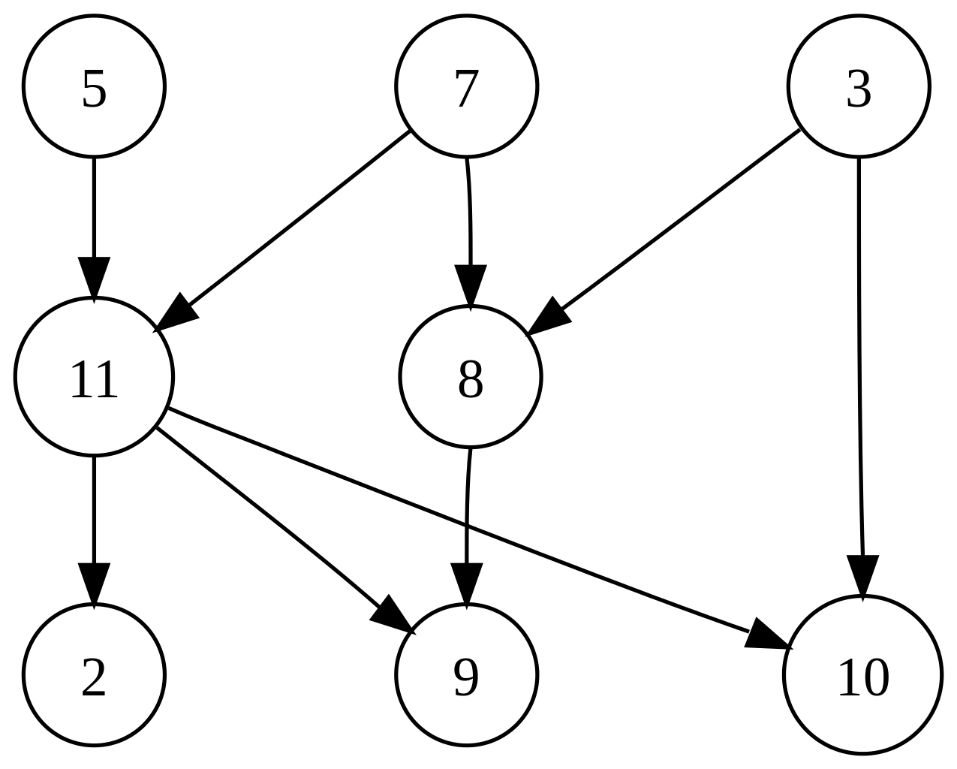 Directed Graph
How stored?
Vertices stored as a list (std::vector)
Each vertex has an adjacency list, listing neighboring vertices (std::set)
A
B
C
Agenda
Algorithms
find_all()
Basic
Standard Library
Iterator Traits




Containers
Directed Graph
Basic
Standard Library
Allocator support
Improvements
[Speaker Notes: Small DISCLAIMER: this might not be the best or most performant implementation of a directed graph, but that’s not the point of this session. The point is to walk through the process of making a data structure following the Standard Library philosophy.]
Directed Graph – Basic
template<typename T>
class graph_node
{
private:
   using adjacency_list_type = std::set<size_t>;

   adjacency_list_type& get_adjacent_node_indices();
   const adjacency_list_type& get_adjacent_node_indices() const;

   T m_data;
   adjacency_list_type m_adjacentNodeIndices;
};
[Speaker Notes: Each node consists of the value of the node itself + its adjacency list.]
Directed Graph – Basic
template<typename T>
typename graph_node<T>::adjacency_list_type&
   graph_node<T>::get_adjacent_node_indices()
{
   return m_adjacentNodeIndices;
}

template<typename T>
const typename graph_node<T>::adjacency_list_type&
   graph_node<T>::get_adjacent_node_indices() const
{
   return m_adjacentNodeIndices;
}
[Speaker Notes: These getters are trivial, they just return a const or non-const reference to the adjacency list of a node.]
Directed Graph – Basic
public:
   explicit graph_node(const T& t);
   explicit graph_node(T&& t);

   T& get() noexcept;
   const T& get() const noexcept;

   bool operator==(const graph_node& rhs) const;
   bool operator!=(const graph_node& rhs) const;

   void swap(graph_node& other_node) noexcept;
[Speaker Notes: Ctor is overloaded on const T& and T&&. The second one is NOT a forwarding reference because the ctor itself is not templated. At the time the ctor is compiled, the type T has already been deduced for the whole class.]
Directed Graph – Basic
template<typename T>
graph_node<T>::graph_node(const T& t)
   : m_data(t)
{
}

template<typename T>
graph_node<T>::graph_node(T&& t)
   : m_data(std::move(t))
{
}
[Speaker Notes: The constructors are easy. The first one copies the given data, the second one uses move semantics]
Directed Graph – Basic
template<typename T>
T& graph_node<T>::get() noexcept
{
   return m_data;
}

template<typename T>
const T& graph_node<T>::get() const noexcept
{
   return m_data;
}
Directed Graph – Basic
template<typename T>
bool graph_node<T>::operator==(const graph_node& rhs) const
{
   return m_data == rhs.m_data &&
      m_adjacentNodeIndices == rhs.m_adjacentNodeIndices;
}

template<typename T>
bool graph_node<T>::operator!=(const graph_node& rhs) const
{
   return !(*this == rhs);
}
Directed Graph – Basic
template<typename T>
void graph_node<T>::swap(graph_node& other_node) noexcept
{
   using std::swap;

   swap(m_data, other_node.m_data);
   swap(m_adjacentNodeIndices, other_node.m_adjacentNodeIndices);
}
Directed Graph – Basic
template<typename T>
class directed_graph
{
private:
   using nodes_container_type = std::vector<details::graph_node<T>>;

   nodes_container_type m_nodes;

   typename nodes_container_type::iterator find(const T& node_value);
   typename nodes_container_type::const_iterator find(const T& node_value) const;

   void remove_all_links_to(typename nodes_container_type::const_iterator node);

   std::set<T> get_adjacent_node_values(
      const typename details::graph_node<T>::adjacency_list_type& indices) const;
};
Directed Graph – Basic
template<typename T>
typename directed_graph<T>::nodes_container_type::iterator
   directed_graph<T>::find(const T& node_value)
{
   return std::find_if(std::begin(m_nodes), std::end(m_nodes),
      [&node_value](const auto& node) { return node.get() == node_value; });
}

template<typename T>
typename directed_graph<T>::nodes_container_type::const_iterator
   directed_graph<T>::find(const T& node_value) const
{
   return const_cast<directed_graph<T>*>(this)->find(node_value);
}
[Speaker Notes: Here is the implementation of the find() helper method.
What does this do?
It finds the node with the given value in our vector of graph nodes.
And of course, we don’t write our own loop, we use an algorithm for this!

The const version simply forwards to the non-const version to avoid code duplication.]
Directed Graph – Basic
template<typename T>
std::set<T> directed_graph<T>::get_adjacent_node_values(
   const typename details::graph_node<T>::adjacency_list_type&
      indices) const
{
   std::set<T> values;

   for (auto&& index : indices) {
      values.insert(m_nodes[index].get());
   }
   
   return values;
}
[Speaker Notes: Next, get_adjacent_node_values() converts a set of node indices to a set of node values.
It just creates an empty set of values,
Iterates over all the indices in the given set of indices,
And converts each index to the proper node value.]
Directed Graph – Basic
template<typename T> void directed_graph<T>::remove_all_links_to(
   typename nodes_container_type::const_iterator node)
{
   const size_t node_index = std::distance(std::cbegin(m_nodes), node);
   for (auto&& node : m_nodes) { // Iterate over all adjacency lists.
      auto& adjacencyIndices = node.get_adjacent_node_indices();
      // First, remove references to the to-be-deleted node.
      adjacencyIndices.erase(node_index);
      // Second, modify all remaining adjacency indices to account for the removal of a node.
      for (auto iter = std::begin(adjacencyIndices); iter != std::end(adjacencyIndices);) {
         auto index = *iter;
         if (index > node_index) {
            auto hint = iter; ++hint;
            iter = adjacencyIndices.erase(iter);
            adjacencyIndices.insert(hint, index - 1);
         } else {
            ++iter;
         }
      }
   }
}
[Speaker Notes: remove_all_links_to() is a bit more complicated.
The parameter is an iterator to a node in our vector of nodes.
First, we calculate the index in the vector of the given node.
Then, we iterate over all adjacency lists. We remove the index of the given node from each list.
And we update the remaining indices to account for the shift in indices.
Inner loop: since we are using a set, we cannot update values in it. So, remove and re-add the updated index. This is not the most efficient implementation, but as said before, that’s not the point of this session.]
Directed Graph – Basic
public:
   // For an insert to be successful, the value should not be in the graph yet. 
   // Returns true if a new node with given value has been added to
   // the graph, and false if there was already a node with the given value.
   bool insert(const T& node_value);
   bool insert(T&& node_value);

   // Returns true of the given node value was erased, false otherwise.
   bool erase(const T& node_value);

   // Returns true if the edge was successfully created, false otherwise.
   bool insert_edge(const T& from_node_value, const T& to_node_value);

   // Returns true of the given edge was erased, false otherwise.
   bool erase_edge(const T& from_node_value, const T& to_node_value);
[Speaker Notes: Here is part of the public interface of our directed_graph.]
Directed Graph – Basic
void clear() noexcept;

   T& operator[](size_t index);
   const T& operator[](size_t index) const;

   // Two directed graphs are equal if they have the same nodes and edges.
   // The order in which the nodes and edges have been added does not affect equality.
   bool operator==(const directed_graph& rhs) const;
   bool operator!=(const directed_graph& rhs) const;

   void swap(directed_graph& other_graph) noexcept;
   size_t size() const noexcept;

   // Returns a set with the nodes adjacent to the given node.
   std::set<T> get_adjacent_node_values(const T& node_value) const;
[Speaker Notes: And here are some more methods in the public interface]
Directed Graph – Basic
template<typename T>
bool directed_graph<T>::insert(T&& node_value)
{
   auto iter = find(node_value);
   if (iter != std::end(m_nodes)) {
      return false; // Value is already in the graph, return false.
   }
   m_nodes.emplace_back(std::move(node_value));
   return true; // Value successfully added to the graph, return true.
}
template<typename T>
bool directed_graph<T>::insert(const T& node_value)
{
   T copy(node_value);
   return insert(std::move(copy));
}
Directed Graph – Basic
template<typename T>
bool directed_graph<T>::erase(const T& node_value)
{
   auto iter = find(node_value);
   if (iter == std::end(m_nodes)) {
      return false; // Value not in the graph, return false.
   }
   remove_all_links_to(iter);
   m_nodes.erase(iter);
   return true;
}

template<typename T>
void directed_graph<T>::clear() noexcept
{
   m_nodes.clear();
}
[Speaker Notes: remove_all_links_to() updates all the adjacency lists to remove any reference to the node being deleted.

After that, we actually remove the node from our vector.]
Directed Graph – Basic
template<typename T>
bool directed_graph<T>::insert_edge(const T& from_node_value,
   const T& to_node_value)
{
   const auto from = find(from_node_value);
   const auto to = find(to_node_value);
   if (from == std::end(m_nodes) || to == std::end(m_nodes)) {
      return false;
   }

   const size_t to_index = std::distance(std::begin(m_nodes), to);
   return from->get_adjacent_node_indices().insert(to_index).second;
}
[Speaker Notes: We first find the from and the to nodes, they both must exist.

Then, we calculate the index of the to node and add that to the adjacency list of the from node.]
Directed Graph – Basic
template<typename T>
bool directed_graph<T>::erase_edge(const T& from_node_value,
   const T& to_node_value)
{
   const auto from = find(from_node_value);
   const auto to = find(to_node_value);
   if (from == std::end(m_nodes) || to == std::end(m_nodes)) {
      return false; // nothing to erase
   }

   const size_t to_index = std::distance(std::begin(m_nodes), to);
   from->get_adjacent_node_indices().erase(to_index);
   return true;
}
[Speaker Notes: erase_edge() is kinda similar.

We first find the from and the to nodes, again they both must exist.

Then, we calculate the index of the to node and remove that from the adjacency list of the from node.]
Directed Graph – Basic
template<typename T>
T& directed_graph<T>::operator[](size_t index)
{
   return m_nodes[index].get();
}

template<typename T>
const T& directed_graph<T>::operator[](size_t index) const
{
   return m_nodes[index].get();
}
[Speaker Notes: The array index operators are easy… they just return a reference to the requested node.]
Directed Graph – Basic
template<typename T>
std::set<T> directed_graph<T>::get_adjacent_node_values(
   const T& node_value) const
{
   auto iter = find(node_value);
   if (iter == std::end(m_nodes)) {
      return std::set<T>();
   }

   return get_adjacent_node_values(
      iter->get_adjacent_node_indices());
}
[Speaker Notes: Returns a set of values adjacent to the given node.

If we don’t find the node, we return an empty set.

Otherwise, we convert the set of adjacent indices, to a set of adjacent values.]
Directed Graph – Basic
template<typename T>
bool directed_graph<T>::operator==(const directed_graph& rhs) const
{
   if (m_nodes.size() != rhs.m_nodes.size()) { return false; }
   for (auto&& node : m_nodes) {
      const auto result = rhs.find(node.get());
      if (result == std::end(rhs.m_nodes)) {
         return false;
      }
      const auto adjacent_values_lhs =
         get_adjacent_node_values(node.get_adjacent_node_indices());
      const auto adjacent_values_rhs =
         rhs.get_adjacent_node_values(result->get_adjacent_node_indices());
      if (adjacent_values_lhs != adjacent_values_rhs) {
         return false;
      }
   }
   return true;
}
[Speaker Notes: op== is tricky, as it must work on two graphs in which the nodes and edges have been added in a different order.
So, we iterate over all the nodes in LHS and try to find each node in RHS. If found, we convert the adjacency indices, to values and compare those lists.
op!= is simply implemented in terms of this equality op
The implementation of swap() and size() is trivial, so these are not shown.]
Directed Graph – Basic
template <typename T>
std::wstring to_dot(const directed_graph<T>& graph, std::wstring_view graph_name)
{
   std::wstringstream wss;
   wss << "digraph " << graph_name << " {" << std::endl;
   for (size_t index = 0; index < graph.size(); ++index) {
      const auto& node_value = graph[index];
      const auto adjacent_nodes = graph.get_adjacent_node_values(node_value);
      if (adjacent_nodes.empty()) {
         wss << node_value << std::endl;
      } else {
         for (auto&& node : adjacent_nodes) {
            wss << node_value << " -> " << node << std::endl;
         }
      }
   }
   wss << "}" << std::endl;
   return wss.str();
}
[Speaker Notes: Lastly, an external helper function (not a method) to convert a graph into a string in DOT format.]
Directed Graph – Basic
directed_graph<string> graphStrings;
graphStrings.insert("String 1");
string str = "String 2";
graphStrings.insert(str);
graphStrings.insert("String 3");
graphStrings.insert("String 4");
graphStrings.insert_edge("String 1", str);
graphStrings.insert_edge("String 2", str);
graphStrings.insert_edge("String 3", str);
wcout << to_dot(graphStrings, L"String Graph") << endl;
directed_graph<int> graph;
graph.insert(11);
graph.insert(22);
graph.insert(33);
graph.insert(44);
graph.insert(55);
graph.insert_edge(11, 33);
graph.insert_edge(22, 33);
graph.insert_edge(22, 44);
graph.insert_edge(22, 55);
graph.insert_edge(33, 44);
graph.insert_edge(44, 55);

wcout << to_dot(graph, L"Graph1");

graph.erase_edge(22, 44);
graph.erase(44);
wcout << to_dot(graph, L"Graph1");
digraph Graph1 {
11 -> 33
22 -> 33
22 -> 44
22 -> 55
33 -> 44
44 -> 55
55
}
Directed Graph – Basic
A problem: Methods of class templates are only compiled if called
Tip: Use explicit template instantiation




For example:
// Force all code to be compiled for testing.
template class details::graph_node<string>;
template class directed_graph<string>;
Explicit template instantiation helps with finding errors, as it forces all your class template methods to be compiled even when unused!
[Speaker Notes: When you use this tip, don’t just try to instantiate your template with basic types like int, but try objects like string.]
Agenda
Algorithms
find_all()
Basic
Standard Library
Iterator Traits




Containers
Directed Graph
Basic
Standard Library
Allocator support
Improvements
Directed Graph – std
Required public type aliases
[Speaker Notes: Our directed_graph will support bidirectional iterators, and so is reversible. In that case, 2 additional type aliases are required.]
Directed Graph – std
Required public methods
[Speaker Notes: Additionally, there are a bunch of required public methods.

Besides these basic container requirements, there are an additional set of requirements for sequential, associative, and unordered associative containers.]
Directed Graph – std
Public type aliases:

using value_type = T;
using reference = value_type&;
using const_reference = const value_type&;
using size_type = size_t;
using difference_type = ptrdiff_t;
Directed Graph – std
Public iterator-related type aliases:

using iterator = const_directed_graph_iterator<directed_graph>;
using const_iterator = const_directed_graph_iterator<directed_graph>;
using reverse_iterator = std::reverse_iterator<iterator>;
using const_reverse_iterator = std::reverse_iterator<const_iterator>;

using iterator_adjacent_nodes = adjacent_nodes_iterator<directed_graph>;
using const_iterator_adjacent_nodes = const_adjacent_nodes_iterator<directed_graph>;
using reverse_iterator_adjacent_nodes =
   std::reverse_iterator<iterator_adjacent_nodes>;
using const_reverse_iterator_adjacent_nodes =
   std::reverse_iterator<const_iterator_adjacent_nodes>;
[Speaker Notes: iterator and const_iterator are both const! This follows the principle of std::set in which you can also not modify elements. This is needed for this impl because it uses indices in the adjacency list. If you modify the impl to be tolerant to modifications to elements, then you can make iterator non-const.

We just use the reverse_iterator class template from the standard library.

We define iterators to iterate over all adjacent nodes for a specific node.]
Directed Graph – std – Iterator
Iterator following Standard Library patterns

template<typename DirectedGraph>
class const_directed_graph_iterator
{
public:
   using value_type = typename DirectedGraph::value_type;
   using difference_type = ptrdiff_t;
   using iterator_category = std::bidirectional_iterator_tag;
   using pointer = const value_type*;
   using reference = const value_type&;
   using iterator_type =
      typename DirectedGraph::nodes_container_type::const_iterator;
};
[Speaker Notes: This is a bidirectional iterator.

iterator_type is the type of iterator for the container containing all nodes.]
Directed Graph – std – Iterator
// No transfer of ownership of graph.
const_directed_graph_iterator(iterator_type it, const DirectedGraph* graph);
// Bidirectional iterators must supply a default constructor.
const_directed_graph_iterator() = default;

reference operator*() const;
pointer operator->() const;

const_directed_graph_iterator& operator++();
const_directed_graph_iterator operator++(int);

const_directed_graph_iterator& operator--();
const_directed_graph_iterator operator--(int);

// The following are ok as member functions because we don't
// support comparisons of different types to this one.
bool operator==(const const_directed_graph_iterator& rhs) const;
bool operator!=(const const_directed_graph_iterator& rhs) const;
[Speaker Notes: Since this is a bidirectional iterator we need:
op++
op—
op==
op!=.]
Directed Graph – std – Iterator
protected:
   friend class directed_graph<value_type>;

   iterator_type m_nodeIterator;
   const DirectedGraph* m_graph = nullptr;

   // Helper methods for operator++ and operator--
   void increment();
   void decrement();
};
[Speaker Notes: Then we have the protected members…
We have an iterator to the node to which our iterator is currently pointing to.]
Directed Graph – std – Iterator
// Return a reference to the actual element.
template<typename DirectedGraph>
typename const_directed_graph_iterator<DirectedGraph>::reference
   const_directed_graph_iterator<DirectedGraph>::operator*() const
{
   return m_nodeIterator->get();
}

// Return a pointer to the actual element, so the compiler can
// apply -> to it to access the actual desired field.
template<typename DirectedGraph>
typename const_directed_graph_iterator<DirectedGraph>::pointer
   const_directed_graph_iterator<DirectedGraph>::operator->() const
{
   return &(m_nodeIterator->get());
}
[Speaker Notes: The 2-param ctor accepting an iterator and a pointer to a directed_graph is trivial. It just sets the member variables, so it is not shown.

Next, we have the dereference operator and the arrow operator.]
Directed Graph – std – Iterator
template<typename DirectedGraph> const_directed_graph_iterator<DirectedGraph>&
   const_directed_graph_iterator<DirectedGraph>::operator++()
{
   increment();
   return *this;
}
template<typename DirectedGraph> const_directed_graph_iterator<DirectedGraph>
   const_directed_graph_iterator<DirectedGraph>::operator++(int)
{
   auto oldIt = *this;
   increment();
   return oldIt;
}

template<typename DirectedGraph>
void const_directed_graph_iterator<DirectedGraph>::increment()
{
   ++m_nodeIterator;
}
[Speaker Notes: These are straightforward. Both ++ ops simply defer actual work to the increment helper, which in this case is also very easy, it just increments m_nodeIterator.
Behavior is undefined if m_nodeIterator already refers to the past-the-end element, or is otherwise invalid.
Decrement ops are similar.

Finally, the equality ops are very simple, they just compare the m_graph and m_nodeIterator member variables.]
Directed Graph – std – Iterator
template<typename DirectedGraph>
class directed_graph_iterator : public const_directed_graph_iterator<DirectedGraph>
{
public:
   using value_type = typename DirectedGraph::value_type;
   using difference_type = ptrdiff_t;
   using iterator_category = std::bidirectional_iterator_tag;
   using pointer = value_type*;
   using reference = value_type&;
   using iterator_type = typename DirectedGraph::nodes_container_type::iterator;

   directed_graph_iterator() = default;
   directed_graph_iterator(iterator_type it, const DirectedGraph* graph);

   reference operator*();
   pointer operator->();
   directed_graph_iterator& operator++();
   directed_graph_iterator operator++(int);
   directed_graph_iterator& operator--();
   directed_graph_iterator operator--(int);
};
[Speaker Notes: Not strictly used in this implementation, shown as example of how to do it.
In the const version, these type aliases were also const: const value_type and const_iterator.
non-const version has a similar set of ctors.
op* and -> were marked as const.
++ and -- had different return type.
No need for equality operators, increment()/decrement() helpers, or any member vars. Base class versions are fine.]
Directed Graph – std – Iterator
One of the vagaries of C++, when accessing anything from the templated base class, you need to use this->
For example:

template<typename DirectedGraph>
typename directed_graph_iterator<DirectedGraph>::reference
   directed_graph_iterator<DirectedGraph>::operator*()
{
   return const_cast<reference>(this->m_nodeIterator->get());
}

template<typename DirectedGraph>
directed_graph_iterator<DirectedGraph>&
   directed_graph_iterator<DirectedGraph>::operator++()
{
   this->increment();
   return *this;
}
Directed Graph – std – Iterator
Following friend declaration is needed in directed_graph:

friend class const_directed_graph_iterator<directed_graph>;
[Speaker Notes: We need the friend declaration because of how iterator_type is defined.]
Directed Graph – std – assign()
template<typename T>
template<typename Iter>
void directed_graph<T>::assign(Iter first, Iter last)
{
   clear();
   for (auto iter = first; iter != last; ++iter) {
      insert(*iter);
   }
}

template<typename T>
void directed_graph<T>::assign(std::initializer_list<T> init)
{
   assign(std::begin(init), std::end(init));
}
[Speaker Notes: Next, let’s modify the interface of directed_graph to more closely follow the Standard Library philosophy.

Let’s start by adding assign() methods.

The first assign() method just defers the work to the insert() method.
The second assign() defers work to the first assign().]
Directed Graph – std – initializer_list
Adding initializer_list support to ctor and op=

template<typename T>
directed_graph<T>::directed_graph(std::initializer_list<T> init)
{
   assign(std::begin(init), std::end(init));
}

template<typename T>
directed_graph<T>& directed_graph<T>::operator=(
   std::initializer_list<T> init) { ... }

Usage:
directed_graph<int> graph{ 11,22,33,44,55 };
[Speaker Notes: Op= also simply defers work to assign().]
Directed Graph – std – ctor
Adding constructor accepting iterator range

template<typename T>
template<typename Iter>
directed_graph<T>::directed_graph(Iter first, Iter last)
{
   assign(first, last);
}
Directed Graph – std – insert()
Adapting insert() to follow Standard Library patterns
Before:
bool insert(const T& node_value);
bool insert(T&& node_value);

After:
std::pair<iterator, bool> insert(const T& node_value);
std::pair<iterator, bool> insert(T&& node_value);
[Speaker Notes: For an insert to be successful, the value should not be in the graph yet. 
- Before: return true on success, false otherwise.
- After: returns a pair. The iterator points to the inserted node, or to the node that was already in the graph with the given value.
The boolean is true if a new node with given value has been added to the graph, and false if there was already a node with the given value.]
Directed Graph – std – insert()
template<typename T>
std::pair<typename directed_graph<T>::iterator, bool> directed_graph<T>::insert(
   T&& node_value)
{
   auto iter = find(node_value);
   if (iter != std::end(m_nodes)) { // Value is already in the graph, return false.
      return std::make_pair(iterator(iter, this), false);
   }
   m_nodes.emplace_back(std::move(node_value));
   // Value successfully added to the graph, return true.
   return std::make_pair(iterator(--std::end(m_nodes), this), true);
}
template<typename T>
std::pair<typename directed_graph<T>::iterator, bool> directed_graph<T>::insert(
   const T& node_value)
{
   T copy(node_value);
   return insert(std::move(copy));
}
Directed Graph – std – erase()
Adapting erase() to follow Standard Library patterns
Before:
bool erase(const T& node_value);

After:
iterator erase(const_iterator pos);
iterator erase(const_iterator first, const_iterator last);
[Speaker Notes: Instead of having a node value as parameter, the adapted version has an iterator, following Standard Library patterns.
It returns an iterator to the element after the last deleted element.
And to follow other Standard Library containers, we add a version of erase() that accepts an iterator range.]
Directed Graph – std – erase()
template<typename T>
typename directed_graph<T>::iterator directed_graph<T>::erase(const_iterator pos)
{
   if (pos.m_nodeIterator == std::end(m_nodes)) {
      return iterator(std::end(m_nodes), this);
   }
   remove_all_links_to(pos.m_nodeIterator);
   return iterator(m_nodes.erase(pos.m_nodeIterator), this);
}


template<typename T>
typename directed_graph<T>::iterator directed_graph<T>::erase(
   const_iterator first, const_iterator last)
{
   for (auto iter = first; iter != last; ++iter) {
      if (iter.m_nodeIterator != std::end(m_nodes)) {
         remove_all_links_to(iter.m_nodeIterator);
      }
   }
   return iterator(m_nodes.erase(first.m_nodeIterator, last.m_nodeIterator), this);
}
[Speaker Notes: If the element was not found, we return an end iterator.

In the second version, we just loop over all the nodes in the given range, and remove all references to those nodes.
Then we erase the given range.]
Directed Graph – std – op[] / at()
insert_edge(), erase_edge(), and clear() remain unchanged
Adapting operator[] to follow Standard Library patterns
Before:
T& operator[](size_t index);
const T& operator[](size_t index) const;

After:
reference operator[](size_type index);
const_reference operator[](size_type index) const;

reference at(size_type index);
const_reference at(size_type index) const;
[Speaker Notes: And additionally, we add two versions of at().
The difference is that op[] does not do any bounds checking, while at() throws an exception if out of bounds.]
Directed Graph – std – op[] / at()
template<typename T>
typename directed_graph<T>::reference directed_graph<T>::operator[](size_type index)
{
   return m_nodes[index].get();
}

template<typename T>
typename directed_graph<T>::reference directed_graph<T>::at(size_type index)
{
   return m_nodes.at(index).get();
}
[Speaker Notes: Implementation of array indexing operator and at() is straightforward.

Const versions are identical, they just return const references.]
Directed Graph – std – Iterators
Basic version didn’t use iterators at all
Iterators are required for Standard Library compliancy

iterator begin() noexcept;
iterator end() noexcept;

const_iterator begin() const noexcept;
const_iterator end() const noexcept;

const_iterator cbegin() const noexcept;
const_iterator cend() const noexcept;
[Speaker Notes: By supporting these methods, we’ll be able to use Standard Library algorithms on our directed graphs, and also range-based for loops.]
Directed Graph – std – Iterators
template<typename T> typename directed_graph<T>::iterator directed_graph<T>::begin() noexcept
{
   return iterator(std::begin(m_nodes), this);
}
template<typename T> typename directed_graph<T>::iterator directed_graph<T>::end() noexcept
{
   return iterator(std::end(m_nodes), this);
}

template<typename T>
typename directed_graph<T>::const_iterator directed_graph<T>::cbegin() const noexcept
{                                                           ::begin() const noexcept
   return const_cast<directed_graph*>(this)->begin();
}
template<typename T>
typename directed_graph<T>::const_iterator directed_graph<T>::cend() const noexcept
{                                                           ::end() const noexcept
   return const_cast<directed_graph*>(this)->end();
}
Directed Graph – std – Iterators
Reverse iterators

reverse_iterator rbegin() noexcept;
reverse_iterator rend() noexcept;

const_reverse_iterator rbegin() const noexcept;
const_reverse_iterator rend() const noexcept;

const_reverse_iterator crbegin() const noexcept;
const_reverse_iterator crend() const noexcept;
[Speaker Notes: Similarly, we have a set of methods related to reverse iterators]
Directed Graph – std – Iterators
template<typename T>
typename directed_graph<T>::reverse_iterator
   directed_graph<T>::rbegin() noexcept
{
   return reverse_iterator(end());
}

template<typename T>
typename directed_graph<T>::reverse_iterator
   directed_graph<T>::rend() noexcept
{
   return reverse_iterator(begin());
}
using reverse_iterator = std::reverse_iterator<iterator>;
using const_reverse_iterator = std::reverse_iterator<const_iterator>;
[Speaker Notes: Remember that our reverse_iterator is defined as an std::reverse_iterator.

crbegin() and crend(), and the const versions of rbegin() and rend() are implemented similarly, so are not shown.]
Directed Graph – std – Iterators
Iterator classes for adjacency lists
const_adjacent_nodes_iterator
adjacent_nodes_iterator
A default constructed one serves as an end iterator
directed_graph methods:

// Return iterators to the list of adjacent nodes for the given node.
// Return a default constructed iterator as end iterator if the value is not found.
iterator_adjacent_nodes begin(const T& node_value) noexcept;
iterator_adjacent_nodes end(const T& node_value) noexcept;

const_iterator_adjacent_nodes begin(const T& node_value) const noexcept;
const_iterator_adjacent_nodes end(const T& node_value) const noexcept;

const_iterator_adjacent_nodes cbegin(const T& node_value) const noexcept;
const_iterator_adjacent_nodes cend(const T& node_value) const noexcept;
using iterator_adjacent_nodes =
   adjacent_nodes_iterator<directed_graph>;
using const_iterator_adjacent_nodes =
   const_adjacent_nodes_iterator<directed_graph>;
[Speaker Notes: The implementations are very similar to the const_directed_graph_iterator and directed_graph_iterator, so I’m not showing them.]
Directed Graph – std – Iterators
template<typename T> typename directed_graph<T>::iterator_adjacent_nodes
   directed_graph<T>::begin(const T& node_value) noexcept
{
   auto iter = find(node_value);
   if (iter == std::end(m_nodes)) // Return a default constructed end iterator.
      return adjacent_nodes_iterator<directed_graph>();
   return adjacent_nodes_iterator<directed_graph>(
      std::begin(iter->get_adjacent_node_indices()), this);
}

template<typename T> typename directed_graph<T>::iterator_adjacent_nodes
   directed_graph<T>::end(const T& node_value) noexcept
{
   auto iter = find(node_value);
   if (iter == std::end(m_nodes)) // Return a default constructed end iterator.
      return adjacent_nodes_iterator<directed_graph>();
   return adjacent_nodes_iterator<directed_graph>(
      std::end(iter->get_adjacent_node_indices()), this);
}
[Speaker Notes: If the node is not found -> return default constructed iterator (=end iterator)

Else: return iterator to the beginning of the adjacency list for the given node.

The cbegin() and cend() versions, and the const versions of begin() and end() are implemented very similar.]
Directed Graph – std – Iterators
Reverse iteratorsfor adjacency lists



// Return reverse iterators to the list of adjacent nodes for the given node.
// Return a default constructed iterator as end iterator if the value is not found.
reverse_iterator_adjacent_nodes rbegin(const T& node_value) noexcept;
reverse_iterator_adjacent_nodes rend(const T& node_value) noexcept;

const_reverse_iterator_adjacent_nodes rbegin(const T& node_value) const noexcept;
const_reverse_iterator_adjacent_nodes rend(const T& node_value) const noexcept;

const_reverse_iterator_adjacent_nodes crbegin(const T& node_value) const noexcept;
const_reverse_iterator_adjacent_nodes crend(const T& node_value) const noexcept;
using reverse_iterator_adjacent_nodes =
   std::reverse_iterator<iterator_adjacent_nodes>;
using const_reverse_iterator_adjacent_nodes =
   std::reverse_iterator<const_iterator_adjacent_nodes>;
[Speaker Notes: Our reverse_iterator_adjacent_nodes is defined as an std::reverse_iterator.

All these are implemented very similar to the reverse iterator methods without a parameter that I showed earlier, so they are not shown here.]
Directed Graph – std
operator==, operator!=, swap(), and size() remain unchanged
Removed: get_adjacent_node_values(const T& node_value)

Additional new methods:

template<typename T>
typename directed_graph<T>::size_type
   directed_graph<T>::max_size() const noexcept
{
   return m_nodes.max_size();
}

template<typename T>
bool directed_graph<T>::empty() const noexcept
{
   return m_nodes.empty();
}
[Speaker Notes: get_adjacent_node_values() not needed anymore as we now have adjacent node iterators.]
Directed Graph – std
Standalone swap() function

template<typename T>
void swap(directed_graph<T>& first, directed_graph<T>& second)
{
   first.swap(second);
}
[Speaker Notes: Finally, we add a stand-alone swap() function, which simply forwards to the swap() method.]
Directed Graph – std
template <typename T>
std::wstring to_dot(const directed_graph<T>& graph, std::wstring_view graph_name)
{
   std::wstringstream wss;

   wss << "digraph " << graph_name << " {" << std::endl;
   for (auto&& node : graph) {
      const auto b = graph.cbegin(node);
      const auto e = graph.cend(node);
      if (b == e) {
         wss << node << std::endl;
      } else {
         for (auto iter = b; iter != e; ++iter) {
            wss << node << " -> " << *iter
                << std::endl;
         }
      }
   }
   wss << "}" << std::endl;

   return wss.str();
}
for (size_t idx = 0; idx < graph.size(); ++idx) {
   const auto& node_value = graph[idx];
   const auto adjacent_nodes =
      graph.get_adjacent_node_values(node_value);
   if (adjacent_nodes.empty()) {
      wss << node_value << std::endl;
   } else {
      for (auto&& node : adjacent_nodes) {
         wss << node_value << " -> " << node
             << std::endl;
      }
   }
}
[Speaker Notes: Lastly, the adapted helper function (not a method) to convert a graph into a string in DOT format.

The loop now uses the range-based for loop and iterators.]
Directed Graph – std – Usage
Construction + insertion remain unchanged:

directed_graph<int> graph;
graph.insert(11); 
...
graph.insert_edge(11, 33);
...
graph.erase_edge(22, 44);
Directed Graph – std – Usage
Using begin() / end():

std::cout << "Nodes: ";
for (auto iter = graph.begin(); iter != graph.end(); ++iter) {
   std::cout << *iter << " ";
}

Reverse iterators:

std::cout << "Nodes: ";
for (auto iter = graph.rbegin(); iter != graph.rend(); ++iter) {
   std::cout << *iter << " ";
}
[Speaker Notes: This is nicely according to the Standard Library requirements.]
Directed Graph – std – Usage
Using std::cbegin() / std::cend():

std::cout << "Nodes: ";
for (auto iter = std::cbegin(graph); iter != std::cend(graph); ++iter) {
   std::cout << *iter << " ";
}
[Speaker Notes: With our implemented set of methods to retrieve iterators, we can also use the global std::begin() etc functions, they simply forward to our methods.]
Directed Graph – std – Usage
Iteration over adjacency lists:

std::cout << "Adjacency list for node 22: ";

auto iterBegin = graph.cbegin(22);
auto iterEnd = graph.cend(22);

if (iterBegin == directed_graph<int>::const_iterator_adjacent_nodes()) {
   cout << "Value 22 not found." << endl;
} else {
   for (auto iter = iterBegin; iter != iterEnd; ++iter) {
      std::cout << *iter << " ";
   }
}
[Speaker Notes: Remember, a default-constructed adjacency nodes iterator serves as the end iterator.]
Directed Graph – std – Usage
Range-based for loop:

for (auto& node : graph) {
   std::cout << node << std::endl;
}
[Speaker Notes: With our implemented set of methods to retrieve iterators, we can also use range-based for loops.]
Directed Graph – std – Usage
Using Standard Library algorithms:

auto result = std::find(std::begin(graph), std::end(graph), 22);
if (result != std::end(graph)) {
   cout << "Node 22 found." << endl;
} else {
   cout << "Node 22 NOT found." << endl;
}
count_if()

size_t count = std::count_if(std::begin(graph), std::end(graph),
   [](const auto& node) {return node > 22; });

Iterator-based erase():

graph.erase(std::find(std::begin(graph), std::end(graph), 44));
Directed Graph – std – Usage
What doesn’t work?
Any modifying algorithms, for example remove-erase-idiom:

graph.erase(std::remove_if(std::begin(graph), std::end(graph),
   [](const auto& node) { return node > 22; })
   , std::end(graph));

Reason is that our iterator is const, same as std::set
You get a compilation error, not a run-time error, ex.:
algorithm(2043): error C3892: '_UNext': you cannot assign to a variable that is const
[Speaker Notes: (Error is from VS2017, same error as for std::set.)

If you modify the implementation to be tolerant to changes to the values, then go ahead and make iterator non-const, in which case you can start using modifying algorithms like the remove-erase-idiom.]
Agenda
Algorithms
find_all()
Basic
Standard Library
Iterator Traits




Containers
Directed Graph
Basic
Standard Library
Allocator support
Improvements
Directed Graph – std – Allocator
Adding allocator support – naïve version

template<typename T, typename A = std::allocator<T>>
class graph_node
{
public:
   explicit graph_node(const T& t);
   graph_node(const T& t, const A& allocator);

   explicit graph_node(T&& t);
   graph_node(T&& t, const A& allocator);

   ...
private:
   friend class directed_graph<T, A>;

   ...

   A m_allocator;
   T* m_data = nullptr;
   adjacency_list_type m_adjacentNodeIndices;
};
[Speaker Notes: The first thing we need to do is update the graph_node class template.

m_data is now a pointer, not a value anymore]
Directed Graph – std – Allocator
template<typename T, typename A>
graph_node<T, A>::graph_node(const T& t)
   : graph_node<T, A>(t, A())
{
}

template<typename T, typename A>
graph_node<T, A>::graph_node(const T& t, const A& allocator)
   : m_allocator(allocator)
{
   m_data = m_allocator.allocate(1);
   new(m_data) T(t);
}
[Speaker Notes: The 1-param ctor forwards to the 2-param ctor with a default allocator instance.
[i.e. delegating ctor]

The second ctor allocates the data and then constructs a copy of the object in the allocated data.]
Directed Graph – std – Allocator
template<typename T, typename A>
graph_node<T, A>::graph_node(T&& t)
   : graph_node<T, A>(std::move(t), A())
{
}

template<typename T, typename A>
graph_node<T, A>::graph_node(T&& t, const A& allocator)
   : m_allocator(allocator)
{
   m_data = m_allocator.allocate(1);
   new(m_data) T(std::move(t));
}
[Speaker Notes: Move ctors…
Again, the 1-param ctor forwards to the 2-param ctor with a default allocator instance.
[i.e. delegating ctor]

The second ctor allocates the data and then move-constructs a copy of the object in the allocated data.]
Directed Graph – std – Allocator
template<typename T, typename A>
graph_node<T, A>::~graph_node()
{
   if (m_data) {
     m_data->~T();
     m_allocator.deallocate(m_data, 1);
     m_data = nullptr;
   }
}
[Speaker Notes: The destructor:
Calls the destructor for our data
Then deallocates the actual memory]
Directed Graph – std – Allocator
template<typename T, typename A>
graph_node<T, A>::graph_node(const graph_node& src)
   : m_allocator(src.m_allocator)
   , m_adjacentNodeIndices(src.m_adjacentNodeIndices)
{
   m_data = m_allocator.allocate(1);
   new(m_data) T(*(src.m_data));
}

template<typename T, typename A>
graph_node<T, A>::graph_node(graph_node&& src) noexcept
   : m_allocator(std::move(src.m_allocator))
   , m_adjacentNodeIndices(std::move(src.m_adjacentNodeIndices))
   , m_data(std::exchange(src.m_data, nullptr))
{
}
[Speaker Notes: Here are the copy ctor and move ctor.
Note the use of std::exchange to ‘move’ m_data.

The other methods remain virtually the same, except that you have to use *m_data instead of m_data because it is now a pointer.]
Directed Graph – std – Allocator
But wait… what’s wrong with the following code?

template<typename T, typename A>
graph_node<T, A>::graph_node(const T& t, const A& allocator)
   : m_allocator(allocator)
{
   m_data = m_allocator.allocate(1);
   new(m_data) T(t);
}
?
Not exception safe!
[Speaker Notes: If m_data is properly allocated, but the constructor of T throws an exception, then the destructor of graph_node will never get called and we leak m_data.]
Directed Graph – std – Allocator
A possible solution:
Allocation in base class
Construction in derived class
Directed Graph – std – Allocator
template<typename T, typename A = std::allocator<T>>
class graph_node_allocator
{
protected:
   explicit graph_node_allocator(const A& allocator);

   graph_node_allocator(const graph_node_allocator&) = delete;
   graph_node_allocator(graph_node_allocator&& src) noexcept;

   graph_node_allocator& operator=(const graph_node_allocator&) = delete;
   graph_node_allocator& operator=(graph_node_allocator&&) = delete;

   ~graph_node_allocator();
   
   A m_allocator;
   T* m_data = nullptr;
};
[Speaker Notes: We need a base class: graph_node_allocator.
The m_allocator and m_data members are pushed to this allocator class.
We don’t need copy ctor or any assignment operators, so we delete them.]
Directed Graph – std – Allocator
template<typename T, typename A>
graph_node_allocator<T, A>::graph_node_allocator(const A& allocator)
   : m_allocator(allocator)
{
   m_data = m_allocator.allocate(1);
}
template<typename T, typename A>
graph_node_allocator<T, A>::graph_node_allocator(graph_node_allocator&& src) noexcept
   : m_allocator(std::move(src.m_allocator))
   , m_data(std::exchange(src.m_data, nullptr))
{
}
template<typename T, typename A>
graph_node_allocator<T, A>::~graph_node_allocator()
{
   m_allocator.deallocate(m_data, 1);
   m_data = nullptr;
}
[Speaker Notes: Here are the implementations of all methods of this base class.
Ctor, Move ctor, Dtor
They only allocate/deallocate memory, they do not construct/destruct objects of type T.]
Directed Graph – std – Allocator
template<typename T, typename A = std::allocator<T>>
class graph_node : private graph_node_allocator<T, A>
{
   ...
   A m_allocator;
   T* m_data = nullptr;
   adjacency_list_type m_adjacentNodeIndices;
};

template<typename T, typename A>
graph_node<T, A>::graph_node(const T& t, const A& allocator)
   : graph_node_allocator<T, A>(allocator)
{
   m_data = m_allocator.allocate(1);
   new(this->m_data) T(t);
}
[Speaker Notes: Next, we need to modify the graph_node class. We inherit privately from our base class.
The ctor calls base class ctor.
Now, if allocation succeeds, but ctor of T throws, then everything is nicely deallocated because C++ guarantees that the dtor is called for every fully constructed object, in this case our base class object.

Similar for the ctor accepting a T&&, and the copy and move constructors, so these are not shown.]
Directed Graph – std – Allocator
template<typename T, typename A>
graph_node<T, A>::~graph_node()
{
   if (this->m_data) {
     this->m_data->~T();
     m_allocator.deallocate(m_data, 1);
     m_data = nullptr;
   }
}
[Speaker Notes: The dtor needs to be modified as well, as the deallocation itself happens in the base class dtor.
The graph_node dtor only destructs m_data, it doesn’t deallocate it.]
Directed Graph – std – Allocator
template<typename T, typename A = std::allocator<T>> class directed_graph
{
public:
   using allocator_type = A;
   ...
   directed_graph() noexcept(noexcept(A())) = default;
   explicit directed_graph(const A& allocator) noexcept;
   directed_graph(std::initializer_list<T> init, const A& allocator = A());

   template<typename Iter>
   directed_graph(Iter first, Iter last, const A& allocator = A());
   
   allocator_type get_allocator() const;
private:
   using nodes_container_type = std::vector<details::graph_node<T, A>>;
   ...
   A m_allocator;
   std::set<T, std::less<>, A> get_adjacent_node_values(
      const typename details::graph_node<T, A>::adjacency_list_type& indices) const;
};
[Speaker Notes: The changes to the directed_graph class itself are minimal.

When creating a graph_node we simply forward the allocator to it.

Note: Whether default ctor is noexcept depends on whether the default ctor for the allocator can throw any exceptions]
Agenda
Algorithms
find_all()
Basic
Standard Library
Iterator Traits




Containers
Directed Graph
Basic
Standard Library
Allocator support
Improvements
Directed Graph – Improvements
The current implementation can be improved to allow modifications to elements
The directed_graph<T>::iterator can then be non-const
The current implementation doesn’t check for cycles
If you add such a check you get a directed acyclic graph structure
…
Agenda
Algorithms
find_all()
Basic
Standard Library
Iterator Traits




Containers
Directed Graph
Basic
Standard Library
Allocator support
Improvements
Questions
?